CHAPTER 9
FRENCH CULTURE
French Culture PRISMs
Is it OK for a culture to be “arrogant”?
Is it possible for any culture today to escape the pull of secular modernism?
Is existentialism a fount of human freedom or a cultural disease?
Is materialism the ultimate priority for nations to pursue?
Are there other “split personality” cultures in the world besides the French?
Individualism
Extended family
	Community
	Monochronic
Poychronic
	Low Context
High Context
	Social Ambiguity
Social Certainty
Low Power Distance
High power Distance
	Mastery
Adaptation
	Emotionally Neutral
Emotionally Expressive
	Quantity of Life
Quality of life
FRENCH
SOPHISTICATION
“Culture, the source of Europe’s ascendancy, is France’s greatest treasure.”
C’est Si Bon!
France is the lifestyle culture (the outward “worldliness” of sumptuous cuisine, high fashion, & intellectual sophistication) within post-Enlightenment Western culture.
 French cultural tradition is “fancy”: mellifluous language, escargot, snuff boxes, the Moulin Rouge, existentialism, Impressionistic painting, fine wines & cuisine, et. al.
COMMENT LA CULTURE FRANÇAISE EST-ELLE 
SOPHISTIQUÉE?  
(HOW IS FRENCH SOPHISTICATED?)
Moustache wax	    High heel shoes	
Lingerie	      Parfume	    Garters
	Snuff boxes  French cuffs    Waist coats	
Cravats (neckties)	      Hoop skirts
	  Brassieres       Hair nets     
Pioneered porno photos
Why is French so difficult to pronounce? (to make itsophisticated)The French government’s language commission monitors public TV to make sure the French language remains “pure” (especially from American  technical terms & slang)
Deux chefs de Cordon Bleu
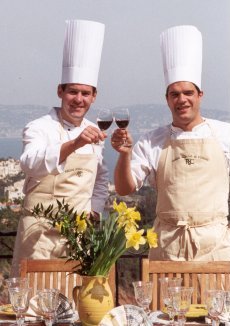 La champagne francais
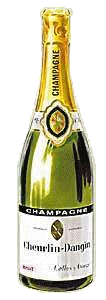 FAMOUS FRENCH WINE REGIONS:
Burgundy
Bordeaux
Beaujolais
Champagne
Chablis
Le France est celebre pour son fromage
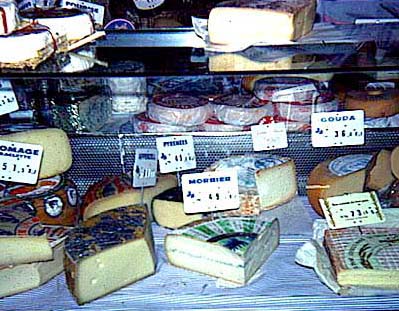 Sauce lourde et pâtisserie française riche
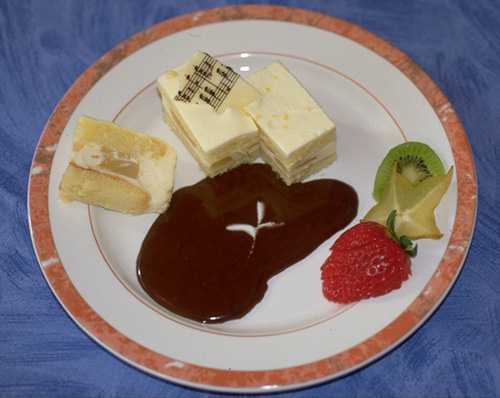 La France est célèbre pour quel genre de mode?
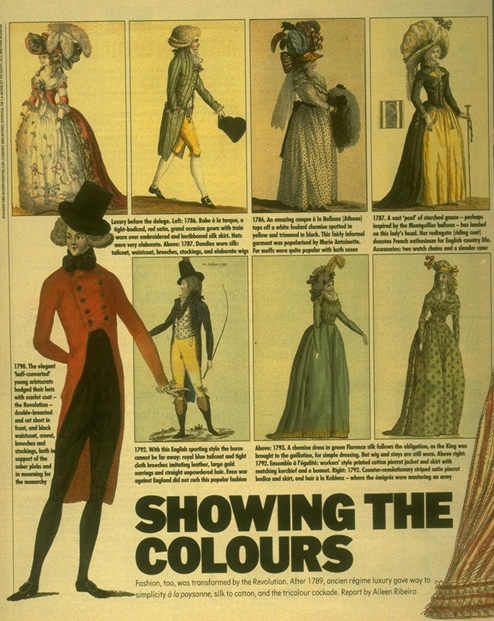 CÉLÈBRES  ARTISTES FRANÇAIS
BoucherBraque (cubism)
CezanneCorotCourbetDavid
Degas Delacroix
Toulouse-Lautrec (Moulin Rouge)
Gauguin (a cutting earful)
Matisse (fauvism)
Millet
Monet
Pissarro
Poussin
Renoir (impressionism)
Seurat (pointillism)
THE
FRENCH
DUAL
 PERSONALITIES
Française fendue (split) la personnalité: LIBERTARIANISM VS. BUREAUCRACY(Latin + Anglo-Saxon mixture)
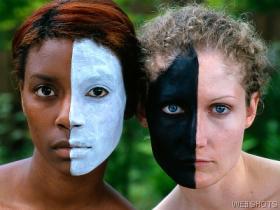 A CULTURAL LEGACY OF TWO INCOMPATIBLE CULTURES
The French have a dual personality culturally with a volatile Anglo-Saxon/Latin blend—libertarianism + elitism.
Personality 1:
THE FRENCH LIBERTINE
1. Liberal lifestyles & uninhibited licentiousness (La Moulin Rouge & the infamous “Can-Can” dance & LA FEÉ VERTE (absinthe)
2. Mardi Gras (vs. Lent)
3. Self-indulgent sophistication
4. Political activism, strikes, unionism
HENRI TOULOUSE-LAUTRECwho painted the habitués of the Moulin Rouge (“red windmill”)
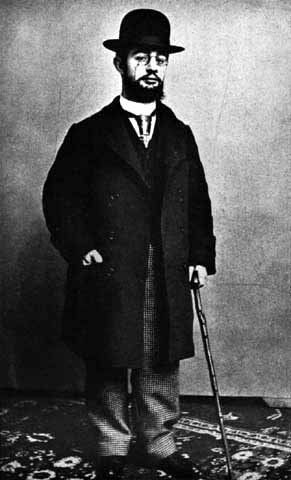 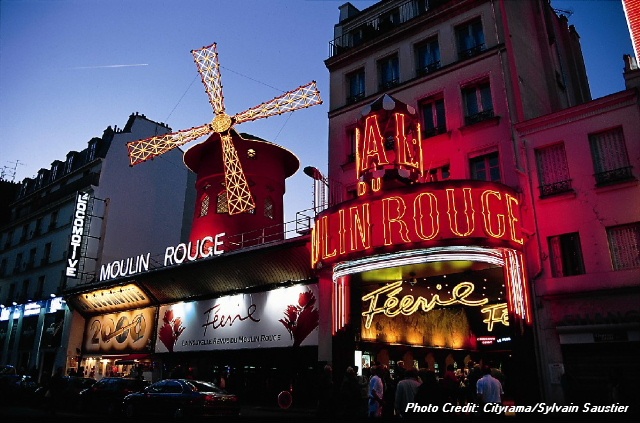 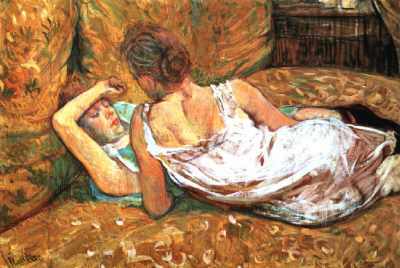 Personality 2: FRANÇAIS LE BUREAUCRATE
Code Napoleon & a pervasive “Civil Service” system of professional employment
Competitive examinations
Rules for hiring, promotions, raises, etc.
The discipline of impersonal organization structure (the strange Anglo Saxon transplant)
The French show the bureaucratic/control side of their character today in their tough zero-tolerance anti-terrorism policies, often in tension with human rights.
All religious symbols are banned from public forums.
Unrestrained surveillance of Muslim activity within France.
“Offensive harassment” of the Muslin community via unannounced raids on suspected gathering places for terrorists
Limited human rights privileges for those under arrest or interrogation.
Under the French legal system, the Napoleonic Code, those arrested are “guilty until proven innocent,” & judges serve as rubber stamps for state prosecutors rather than  advocates for impartial jurisprudence.
“The French have no problem of identity. They know who they are and can’t imagine wanting to be anybody else. They are determined to remain a presence on the world scene.  But the material means are lacking, and the world has become negligent in paying what France considers its due deference to moral and intellectual weight. It lives with its contradictions and never stops seeking to make its mark.”
“Everyone considers the French to be the most nationalistic people in Europe. The Gallic rooster--proud, independent, self-assured, and mocking--symbolizes France. Other nations choose an eagle, a lion, a unicorn, and elephant, a serpent as their national symbol. The French enshrined a barnyard fowl, but the scrappiest, noisiest, most brilliant. They relish both the bravura and the satire. “
A 
SCHIZOPHRENIC
HISTORY
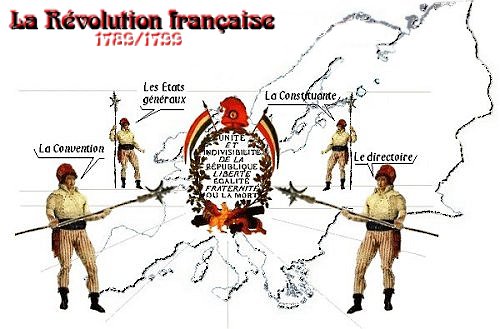 Versailles: Le palais royal French élitisme
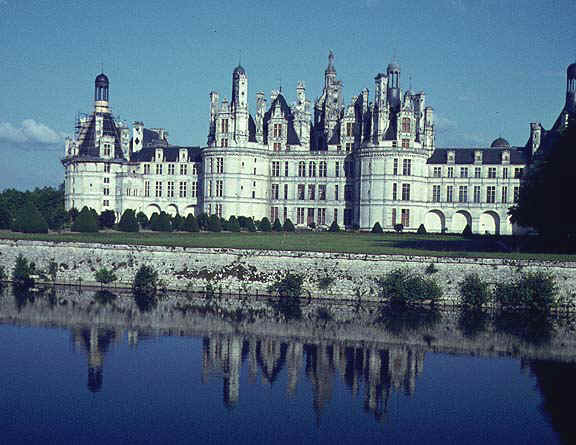 July 14, 1789: Storming of the Bastille (political prison) by the rebelling “commoners”
Qu'a causé la révolution française?
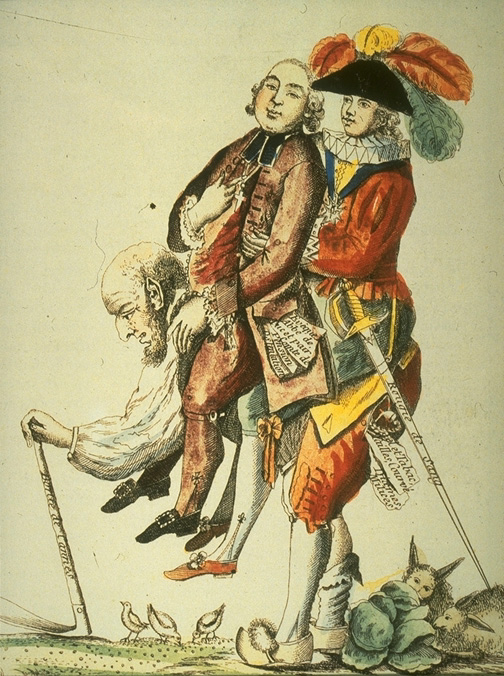 King Louis  XVI
Poor grain harvests in 1787-88
Exorbitant taxation
Royal frivolousness
De Reine Marie Antoinette (“Let them eat cake if they have no bread.”)
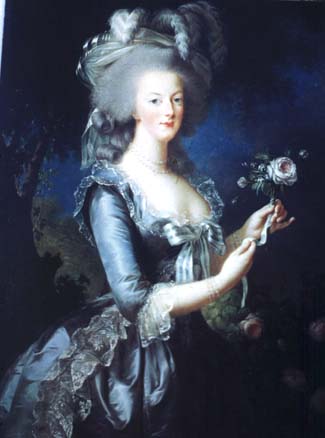 Sur le guerre des Classes(to the class warfare)
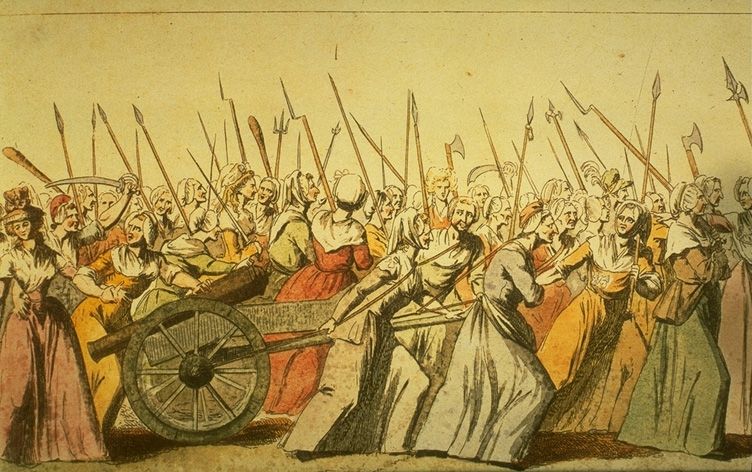 Le massicot (la Guillotine)  hier et aujourd‘hui
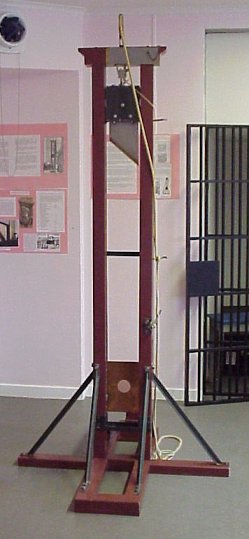 “The National Razor”
 40,000 executed (many set up politically) in the “Reign of Terror”
Dr. Guillotine didn’t invent the guillotine but championed its use in the revolution on the grounds that it was “quick and painless” (in contrast to manual beheading with an ax)
 88 lb. beveled blade
 A half second to behead, but is the head still conscious for the next 30 seconds?
The French still love to protest, but without the rolling of heads!
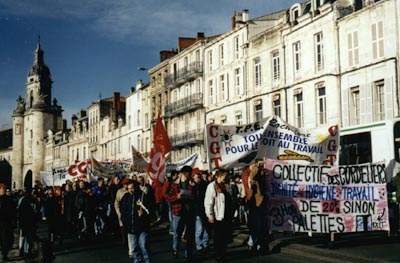 “Only the Russian Bolshevik Revolution and the Spanish Civil War tore their countries apart in so great a rage as the French Revolution. Yet only 15 years after the fall of the French Bastille (prison) Napoleon crowned himself emperor.” So why was the revolution even fought?
NAPOLEON
SPLITAPART
D'empereur Napoleon:Domocrat ou dictateur?
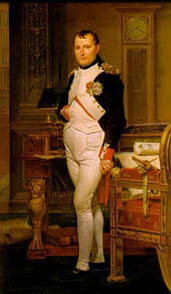 THE NAPOLEONIC CODE
Napoleon wanted to create a uniform code of law for France, which historically had a patchwork legal system based on local customs, special charters applying to only a few, & non-uniform laws across various geographical locales.
The resulting Napoleonic Code, completed in 1804 under Napoleon's direction, soon became the 19th century prototype legal system for another 24 nations (& has heavily influenced the laws of Louisiana & Quebec to this day).
 The Napoleonic Code differs from British common law primarily in the great amount of latitude under the Code extended to judges in interpreting the spirit of the law (vs. the letter of the law under the British system).
General over French army at age 28(“Little Emperor”)
Conquered Italy, Holland, Spain, Austria
Peaked militarily in 1812& then defeated by the Russians & exiled to the island of Elba 
Make a military comeback but defeated by the British at Waterloo, Belgium
Exiled to the African island of St. Helena & died (by poisoning?)
SPLIT (BON)APARTE
“Liberator vs. “The Little Emperor”
2. Popular with soldiers  but contempt for the common man (who kissed the severed heads during the revolution)
3. Dictator sets up impersonal Anglo-Saxon bureaucracy via the Code Napoleon
4. The French bureaucracy favored the socially elite through guaranteeing entrance to universities that turned out virtually all government & business leaders.
What do you get when a bomb
 explodes in a French kitchen?
(Linoleum Blownapart)
FRENCH
SOCIAL
DUALITY
SIGNS THAT FRENCH CULTURE CAN’T ADAPT TO THE MODERN WORLD
Rioting in 2006 throughout France by Muslim minorities who have been excluded from the French economic system. 
Three-fourth of young French want to become state employees because it ensures lifetime security.
French unemployment has remained at high levels (around 10%) because companies hesitate to create new jobs because legally-mandated employee benefits are so high.
Just 36% of the French agree that capitalism is the world's best economic system.
Modern French government has been unwilling to admit that French socialism (reflected by an average tax rate of 44%) has sapped national economic growth.
“The French seem to no longer know what they want.”
“The decline of French as a world language, especially as the lingua franca of the world elite, is a source of pain and recrimination to the French. A substantial government budget is dedicated to countering this trend.” As one elderly French patriot puts it: “A thousand years, we have  a thousand years of culture to support us. That’s what France represents. That’s why we are so sturdy and so rich in spirit.”
FRENCH
BUSINESS
DUALITY
France is the 5th largest economy in the world & 5th largest exporter. 
Famous French companies include Renault, Peugeot, & L’Oreal
The French work fewer hours per week (35) than any other developed nation.
The French in general have a negative attitude towards business & corporations & tend to use business as a convenient scapegoat for France’s economic problems.
In reality, France’s rigid labor laws (35 hour legal workweek, strong union powers, generous guaranteed worker benefits) are behind the nation’s high unemployment & slow growth
The French voted down the proposed new EU constitution in 2005 in large part because of fear that their employment “comfort  zone” would be compromised by stricter constitutional provisions toward labor.
A sarcastic French media commentator summed up France’s future in the 21st century: “France will soon be made up of the old, the Arab, and the creatician,” a slang word he created to refer to computer-driven professionals who are “taking over the world.” Legal and illegal Muslim immigration into France is significantly changing the nation’s population and ethnic profile and becoming a new source of social instability in France (of both religious and ethnic origin).
Ils ont le de pure raceThey have the “pedigree” (to be executives)
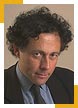 Un diplome de la haute ecole: National School for Administration & the Paris Institute of Political Studies
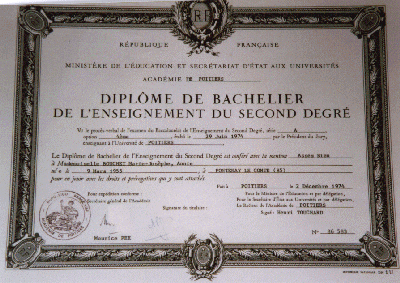 The professional graduate school the French
elite have to attend in order to qualify
for an executive business career.
How are French government &
 business leaders different from most 
other Western leaders?
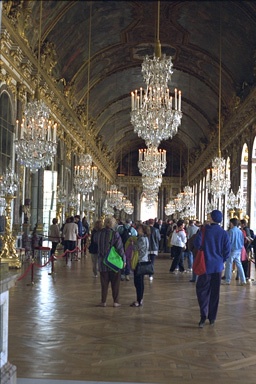 Socially elite--college connections into their executive position
Not accountable to the rest of the organization (managerial elites)
Formal & ceremonial
Outwardly sophisticated
FRENCH
LIFESTYLE &
PHILOSOPHY
SECULARISM
Under French law, France is a non-religious, secular culture (which bars religious symbols in public venues)
“For many Euro secularists, America’s religiosity is its least attractive characteristic.  They can’t believe that any modern person can be religious unless they are either stupid (Britain’s Private Eye dubs George Bush the leader of the “Latter Day Morons”) or insane (a former German chancellor was known to accuse Bush of ‘hearing voices—namely God’s’).”
Recent European polls found that most French & Dutch, & a large number of Brits & Germans think Americans are way too religious.
“The French have always been objects of admiration, hatred, pity, or terror, but never indifference.”
MODERNES PHILOSOPHIE FRANÇAISE
FRENCH PHILOSOPHERS
Bergson
Comte
Descartes
Husser;
Pascal
Poincare 
Rousseau
Voltaire
Beaudrillard
Bergson
Derrida
Foucault
Lyotard	
Marcel  
Saussure
Sartre
“ The real political counterpoint in France is held by the intellectuals. They form a vocal class, creating a tension between the great man who claims to embody the nation and the stubborn individuality of the French. The French think of themselves as the most lucid of peoples, their language the true tongue of clarity. The French educational system gives great importance to the capacity to develop abstractions and to present them with elegance.  Nowhere else do intellectuals rule so supreme. No other society bows before them so unquestioningly.”
SKEPTICISM
“Cuisine details matter enormously to the French, and they go to great efforts to make sure they are just right, whether it’s a swirl of cream on a pastry, the color of cloth on an old chair, or the seam of a dress. Parisians are not often hospitable, not because they don’t like inviting  people into their homes, but because its takes so much trouble and expense to assure a perfect menu, with just the right wine, that few can manage very often. They would rather not have guests than entertain in a mediocre style.”
THE SKEPTICAL MINDSET“Prove it” via science
“Reject more than you accept” (focus on reasons not to believe)
“Stick a pin in the balloon”
Satirize & belittle
Intellectualize
Skepticism lies behind why the French love to debate & argue, especially with Americans, whom they perceive as “plastic” and unsophisticated. 
Skeptics love to point out where you are uninformed, misinformed, or idealistic. 
If pressed to profess what they believe in, skeptics will proudly answer, “I believe in nothing” (nihilism), since there is no absolute “truth”.
EXISTENTIALISM
It’s no accident that the skeptical French popularized the 20th century philosophy of Existentialism which holds that you must define truth for yourself to find some (subjective) meaning in life. Religion or philosophy won’t do because they claim to be based on absolute truth.
For most Existentialists, meaning in life stems from secular lifestyles, social causes, Internet activism, or in just plain partying (“eat, drink, and be merry”—French libertinism)
“Waiting for Godot,” a play by Samuel Beckett, is the quintessential expression of existentialism: a man waits on a street corner for “Godot” (a symbol of absolute truth) to arrive, but he never does.
If life has no meaning (if “Godot” never arrives), what should we do? French existentialists say we must find something meaningful in life that becomes our own (subjective) truth: a political cause, a lifestyle, “wine, women, & song,” etc.
In the minds of many, modern corporate consumerism lies at the heart of post-modern illusion. “Consumerism is the myth that the individual will be gratified and integrated by consuming. Self-worth is gauged by buying power.  The public substitutes consumer ideals for the lost cultural traditions of family, religion, and art. The commercial exploitation of culture and duplicity in media and advertising have become threats to the consciousness of objective reality.”
POSTMODERNISM 
(POMO)
Consciously crafting your own subjective world
Medieval → Enlightenment →Modernism →
Post-modernism
“There’s no such thing as absolute truth.  What you see varies according to what you are looking for.  The story depends on who is listening and watching, as well as who is acting and talking.”
Post-modernism (“after the modern era” of science) is the reigning mindset of the UGEN because of its emphasis on individualized, subjective truth.  “Truth” is shaped by your lifestyle, tribal memberships, & opinions. 
Truth is what you say it is based on the subjective world you live in.  Other people hold different “truths” because they live in different subjective worlds.
There are as many truths as there are people. You’re on your own, which is why tribal support is needed.
“Postmodernism reduces all significant truth to matters of personal preference and ends in nihilism” (no values at all). 
“In the post-modern world, where we ask the self to be the sole source of meaning, value and purpose, survival of the self has become problematic.  The self has become increasingly insubstantial and vulnerable.” UGENs need tribes to have a sense of self, so picking personal tribes is as important to UGENs as picking a career.
MODERNISM says there is no absolute truth.  
POST-MODERNISM holds that there is no objective truth—that I have to (existentially) define what is “truth” for me based on my subjective feelings, tribal groups, & way of seeing reality.
Asked to define truth, high profile postmodern philosopher Richard Rorty replied simply: It’s what my friends let me get away with saying.